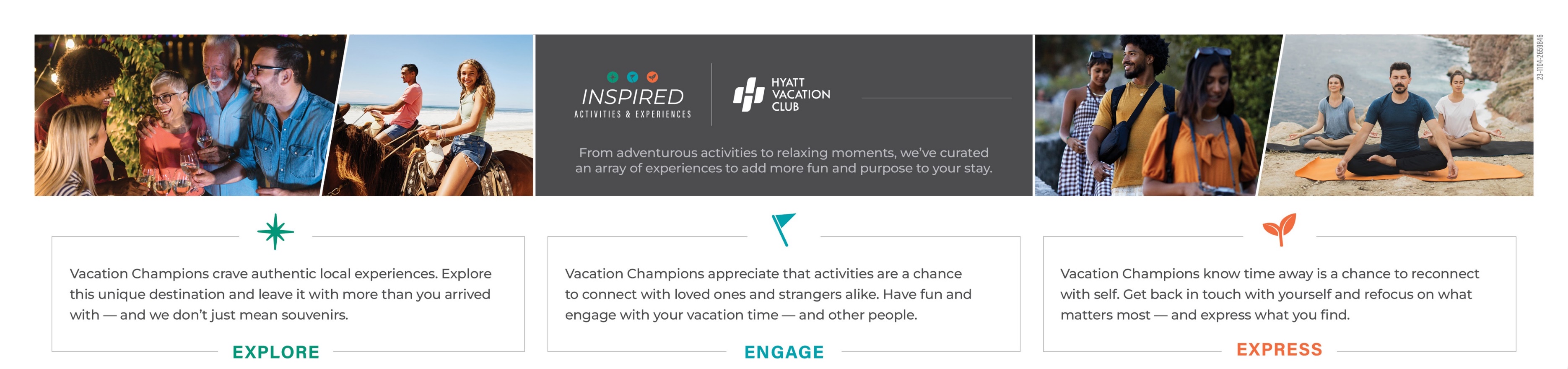 APRIL
2024
YEAR-ROUND
Highway 24 Scenic Drive – Go on the ultimate road trip on this amazing scenic drive that takes you from Minturn to Leadville! In Leadville, enjoy, scenic views, hiking trails, mining history, and a quaint, old-timey downtown area. 
YEAR-ROUND | 10:00 AM-4:00 PM
Self Guided Betty Ford Alpine Gardens Botanical Walk – Plant life galore! Bring your walking shoes and your curiosity to this beautiful botanical garden filled with all kinds of wonderful local flora and fauna. 
MONDAY – FRIDAY
Nature Walk | Avon Tang Campus – Join a Naturalist for a free gentle educational hike through aspen and riparian communities at the Avon Tang campus. Registration required.
YEAR-ROUND
Walking Mountain Science Center – An innovative natural science learning campus for residents and visitors of the Eagle Valley. Free and open to the public.

TUESDAYS | 4:00 PM
General Manager’s Forum – Become more acquainted with our property and discuss Residences business while meeting other owners and guests. 
EVENINGS BEGINNING | 5:00 PM
Roast Smore’s – Stop by the hotel front desk to request your smore's kits. When you are ready head to the fire pits and get to roastin’!
YEAR-ROUND
Alpine Arts Classes – In Edwards' charming Riverwalk shopping center lies Alpine Arts Center, a vibrant arts shop and studio that offers classes for those who want to express themselves through art! See alpinearts.org for the events calendar and to register for classes.

YEAR-ROUND
Beaver Creek/Avon Art Walk  – Take a self-guided walk through the village to explore many of the art pieces on-display here in Beaver creek, from the "Frost Flowers" to the "Super G" larger-than-life goggles, there's lots to see! In the town of Avon, one can also take a self-guided tour of the Art Around Avon, see the town’s website or visit Town Hall for Avon Art Walk walking maps.
Giving Back – Join us for our GM Forum each Tuesday, where we will highlight our Hike of the Month and give back to our community by participating in “Leave No Trace”.
Hidden Gems – Here’s a chance to really soak up the local culture to it's fullest. Please stop by and ask our associates (a.k.a. local experts) to share some of those great local gems and recommendations!
Daily Ritual – Explore the village and enjoy Beaver Creek's infamous chocolate chip cookies each day at 3PM!
Around the Town Scavenger Hunt – We are excited to be able to create for you a fun and innovative digital scavenger hunt that elevates the traditional scavenger hunt experience. Please make sure to stop by and grab your Event Code!
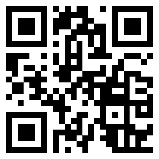 SIGNATURE
EXPERIENCES
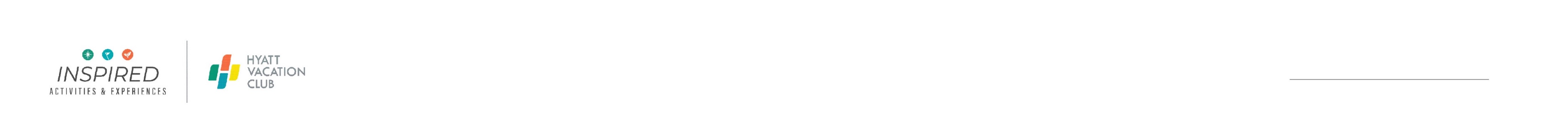 APRIL
 2024
APRIL 5TH | 5:30 PM
Apres at The Amp | Bob Moses & Daily Bread – Come enjoy the second year of winter concerts at the Gerald R. Ford Amphitheater in Vail!
Vail Village
APRIL 12TH | 7:00 PM
Let’s Sing Taylor – Let’s Sing Taylor – A Live Band Experience – is the ultimate tribute to the music of Taylor Swift.
Vilar Performing Arts Center
APRIL 5th  
Taste of Vail Day 3 – The Library and Current Cabernet Sauvignon Release with Napa Vineyards, Mountaintop tasting, Colorado Wine Seminar, etc! Tickets available on eventbrite.com.
Cost: Varies event to eventVail Village, Vail.
THURSDAYS | 5:00 PM
Thursday Night Lights  –  Beaver Creek invites level 4 or higher skiers to join the weekly ski down with glow lights! After registering, skiers will upload onto the Haymeadow Gondola for the spectacular show, followed by a fireworks display from the top of the mountain around 6 PM.  Beaver Creek Village 
APRIL 4TH | 6:30 PM
PUPPY PALS – The Puppy Pals Comedic Stunt Dog Show is a hilarious presentation for the entire family & the dog lover in all of us. Vilar Performing Arts Center
APRIL 4th  
Taste of Vail Day 2 – Caviar seminar, Island Wines, Apres Tasting, etc! Tickets available on eventbrite.com.
Cost: Varies event to eventVail Village, Vail.
APRIL 6th | 5:30 PM
Apres at The Amp | Sofi Tukker & Disco Line – Come enjoy the second year of winter concerts at the Gerald R. Ford Amphitheater in Vail!
Vail Village
APRIL 6th 
Taste of Vail Day 4 – Oregon Wine Seminar, A New Take on Wine Tasting, The Grand of all Grand Tastings, etc! Tickets available on eventbrite.com.
Cost: Varies event to eventVail Village, Vail.
WEDNESDAYS | 4:30 PM – 7:30 PM
Live Music at the Minturn Saloon  –  Local musicians play acoustic jam band, classic country, and folk favorites in one of the classic saloons of Eagle CountyMinturn Saloon, Minturn
WEDNESDAYS | 6:30 PM – 9:30 PM
Open Mic Night at Ein Prosit – Come experience the local talent while enjoying traditional German-fare and a carefully curated selection of brews. Ein Prosit, Avon 
APRIL 3rd  
Taste of Vail Day 1 – Debut of Rose and Opening Celebration Wine Dinner. Tickets available on eventbrite.com.
Cost: Varies event to eventVail Village, Vail.
TUESDAYS | 4:00 PM – 5:00 PM
Weekly GM Forum – Become more acquainted with our property and discuss Residences business while meeting other owners and guests. Residence Office
TUESDAYS | 5:00 PM – 8:00 PM
Roast Smore’s – Stop by the hotel front desk to request your smore's kits. When you are ready head to the fire pits and get to roastin’!Park Hyatt Front Desk
APRIL 9TH | 7:00 PM
TOTO– Historically, few ensembles in the history of recorded music have individually or collectively had a larger imprint on pop culture than the members of TOTO.  
Vilar Performing Arts Center
5:00 PM – 8:00 PM
Roast Smore’s – Stop by the hotel front desk to request your smore's kits. When you are ready head to the fire pits and get to roastin’!Park Hyatt Front Desk
SUNDAYS | 10:30 AM
Dine with the Dogs – Helly Hansen invites you to grab an early lunch and meet members of the Vail Ski Patrol and their avalanche dogs. Dog training and Q&A with patrollers are on the menu every Sunday!Henry’s Hut, Vail 
April 14th 
Beaver Creek Mountain Closes – Cheers to another great Winter season in Beaver Creek!!!
MONDAYS | 3:00-6:00 PM
Al Maul Live Music – Come down to Tavern on the Square for live music from Al Maui  every Monday. Al Maul is a local Americana artist who will be bringing music to Vail's Tavern on the Square weekly, even on the 25th! Tavern on the Square, Vail 
MONDAYS | 6:00-8:00 PM
Bingo at Chasing Rabbits – Feeling lucky? Try your luck at Bingo every Monday and join Vail Village for a fun-filled night with great entertainment and prizes!   Chasing Rabbits, Vail
Must be 21+ to consume or purchase alcohol at events.
Food & Beverage
8100 Mountainside Bar & Grill:  Open for Breakfast, Lunch, and Dinner  
Brass Bear Bar: 4PM – 9PM
Fall Line Mercantile: Open 24/7
Concierge
Located right next to the residence office. The concierge can offer assistance in booking dining, activities, and transportation.
Exhale Spa
A unique blend of fitness and spa, Exhale is the total wellbeing experience to center your body and mind.. For more information contact: 970 748 7500
Open Daily 9AM - 7PM
Contact Front Desk
For questions or assistance, please contact the residence office at: EXT. 60
For questions or assistance when the residence office is closed, please contact the hotel front desk at EXT 50.
Hours of Operation
Pool Hours: 6AM-10PM
Fitness Center: 24/ 7
Residence Office: 9AM - 5PM
Arcade: Available 24/7
Participation in resort activities is voluntary, and participants assume all risk of injury or illness in connection with participation. Execution of a release may be required as a condition of participation in some activities. Activities are subject to change without prior notice